Word Processing Features
Business and Technology
Using Microsoft Word
Creating Tables
Table – an arrangement of text or numbers in rows and columns
Row – horizontal placement of cells in a table
Column – vertical stack of cells in a table
Cell – intersection of a column and a row
Gridlines – outline of rows and columns
Steps to Create a Table
Click the Insert Tab
Click the Table button
Choose the columns and rows using the grid or
Choose Insert Table and insert the # of columns and rows
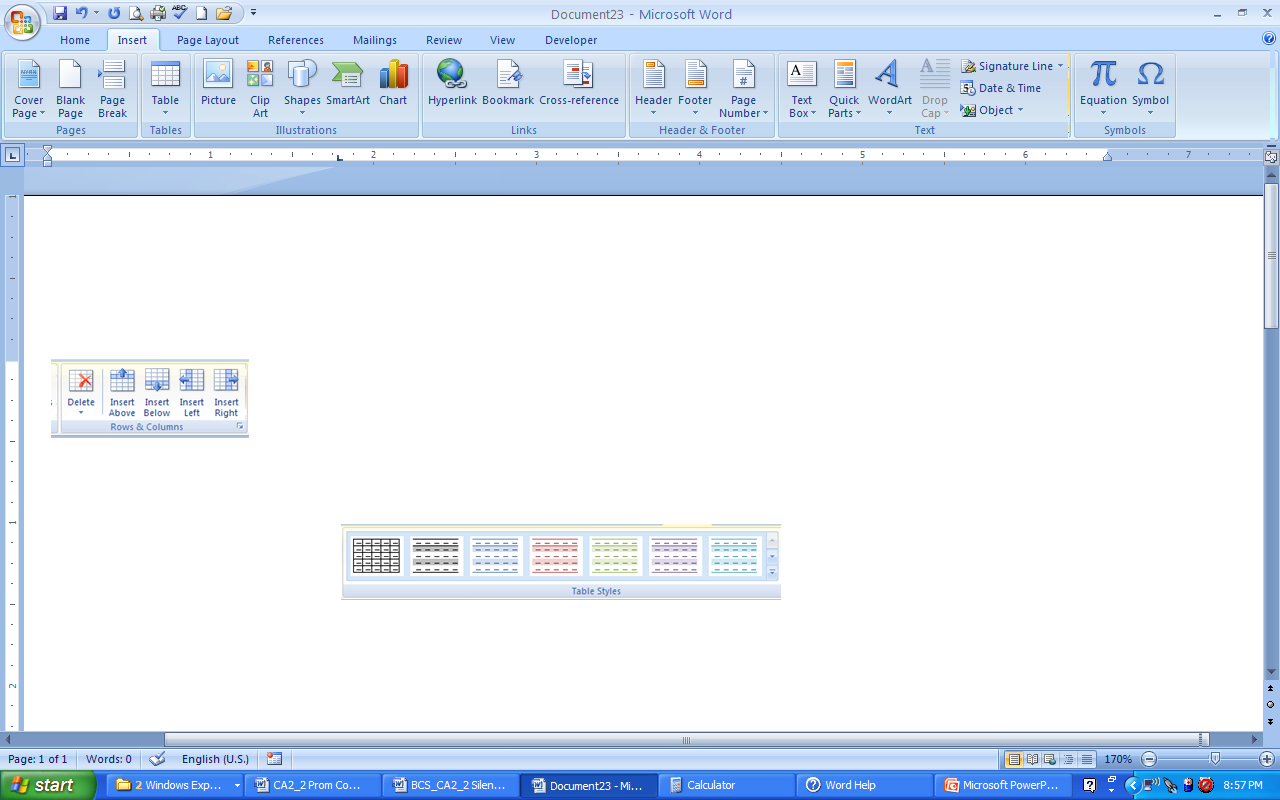 Sorting Data in Tables
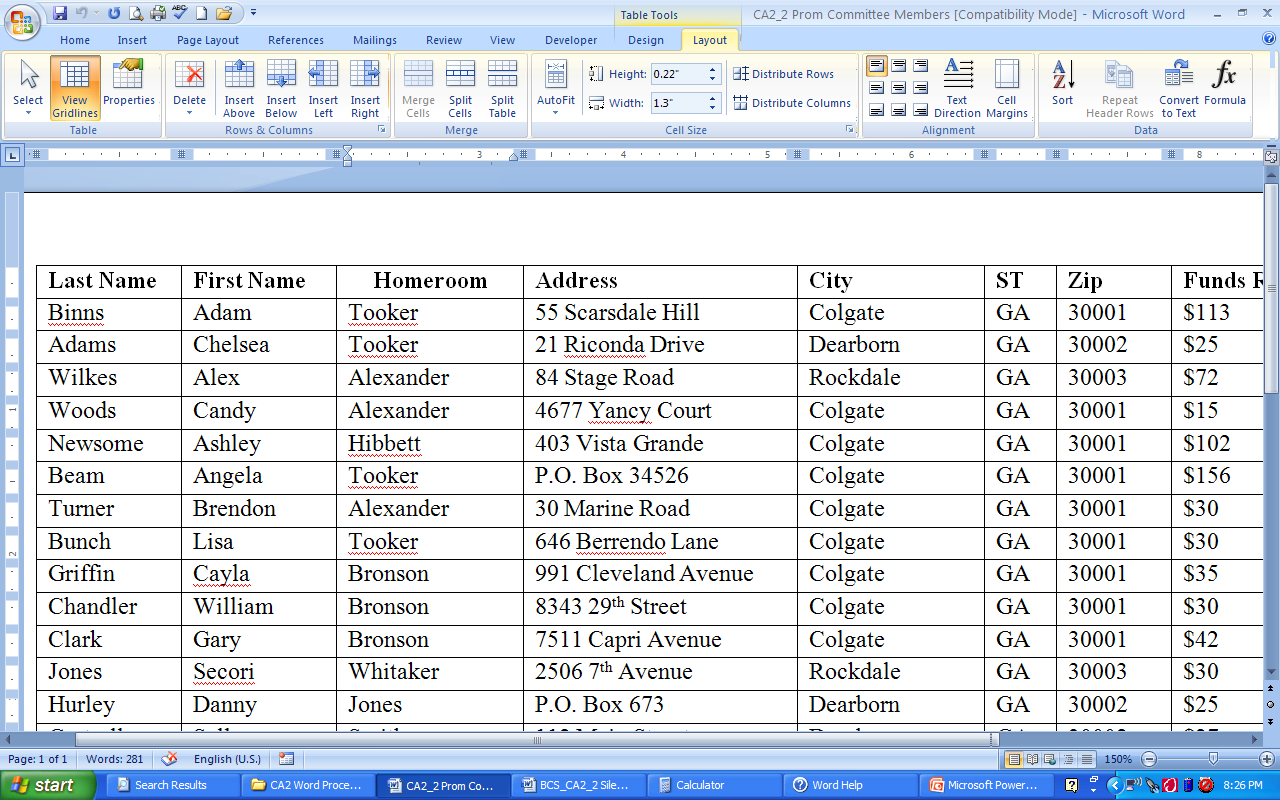 Choose the Sort button on the Layout Tab
Make sure Header Row is selected
Can sort by up to three different columns
Ascending Sort – sorts from A to Z or smallest to largest
Descending Sort – sorts from Z to A or largest to smallest
Table Rows and Columns
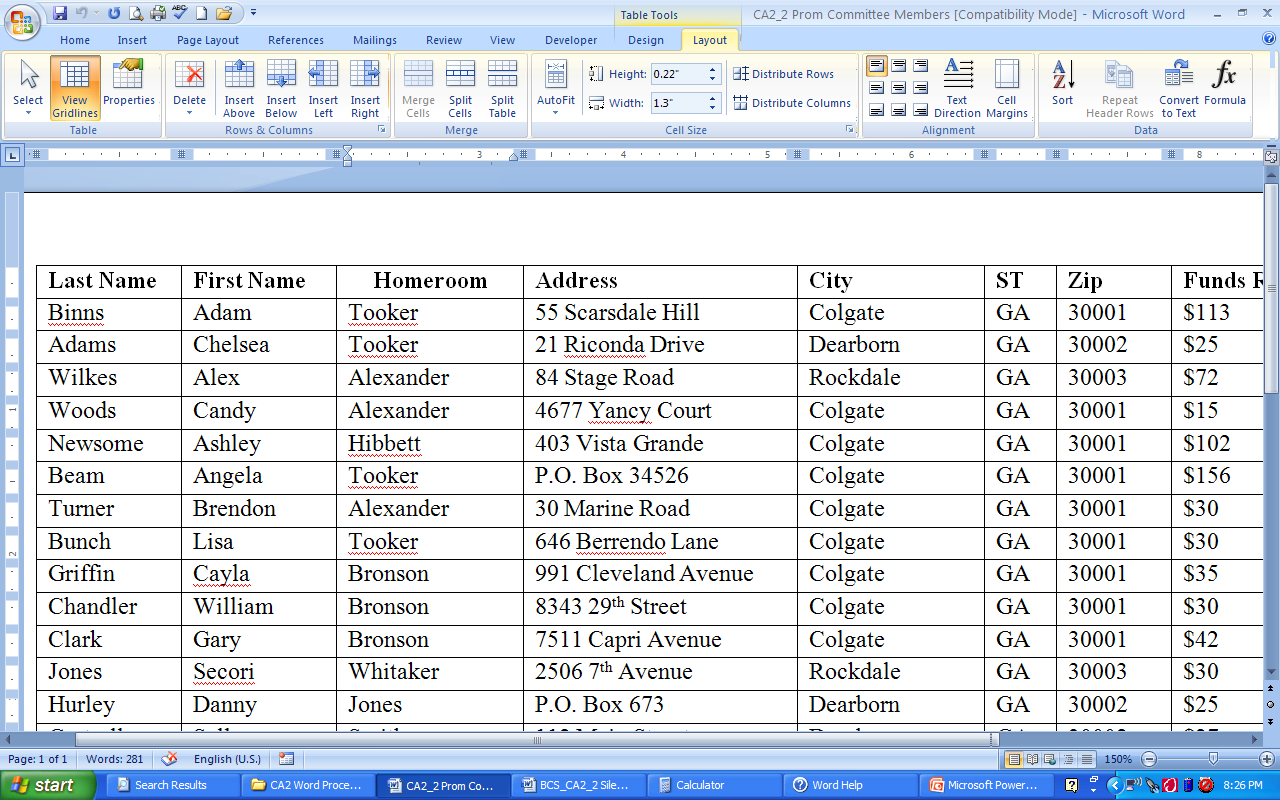 Inserting Rows and Columns
On the Layout Tab
To insert rows use the Insert Above/Insert Below buttons
Deleting Rows and Columns
On the Layout Tab
To delete rows/columns use the Delete button
Advanced Table Features
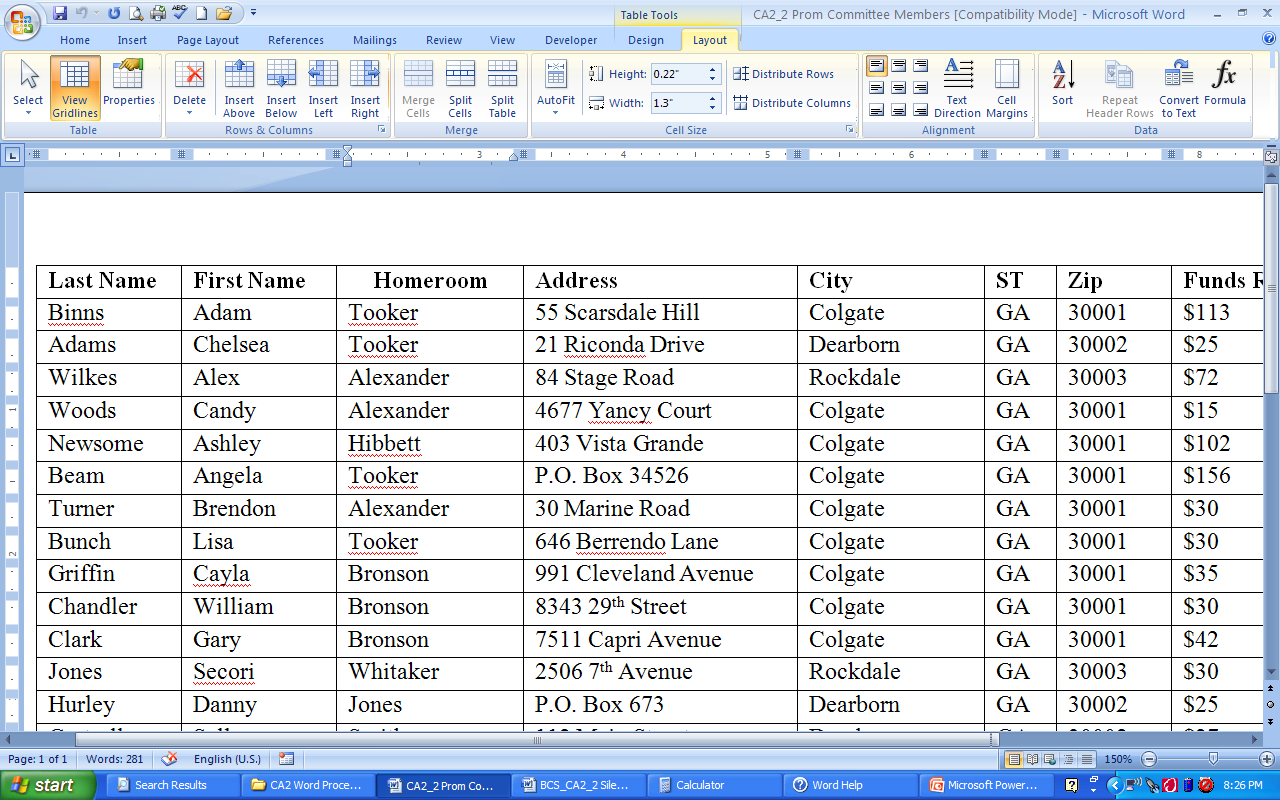 Split cells
Select columns/rows to split 
Click Split cells to separate
Merge cells
Select the columns/rows to merge
Click Merge cells to join cells
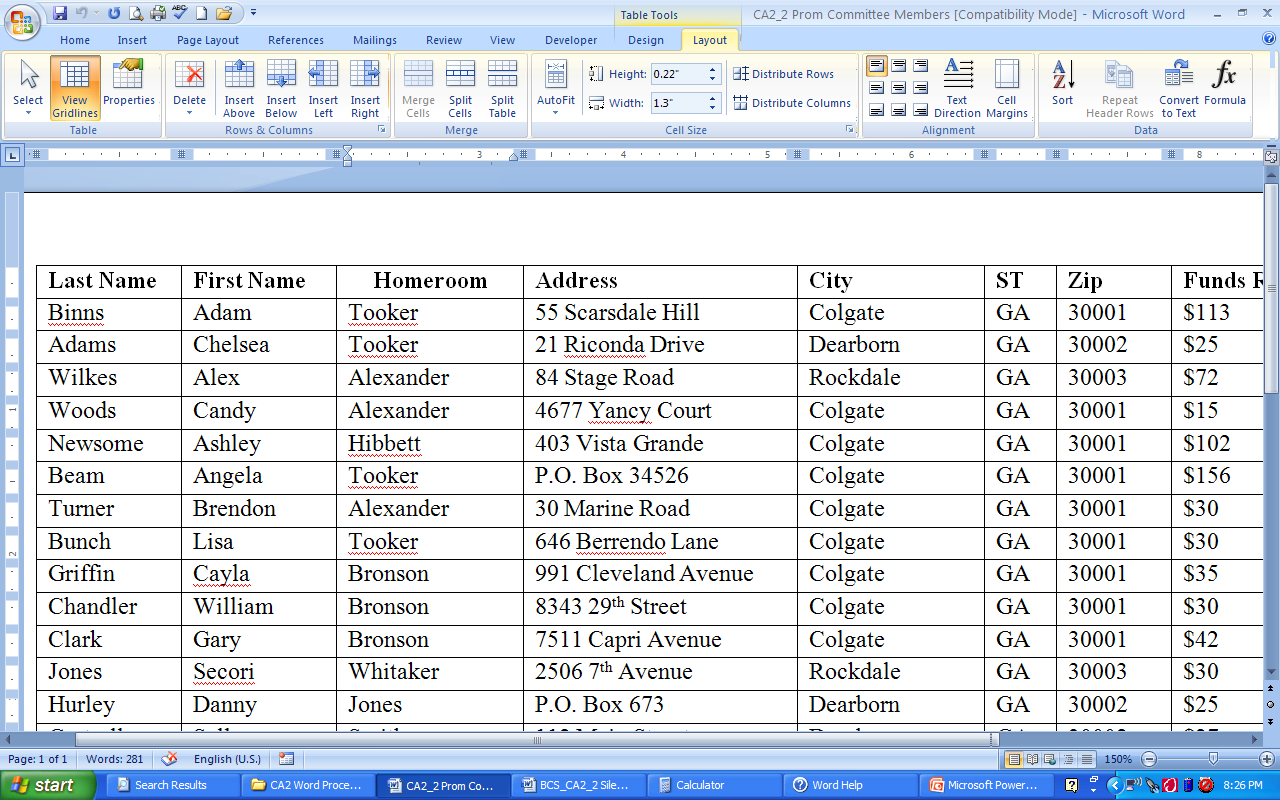 Formulas
Located on the Layout tab 
Allows you to create formulas in a table
Table Styles
Set of formatting options for tables
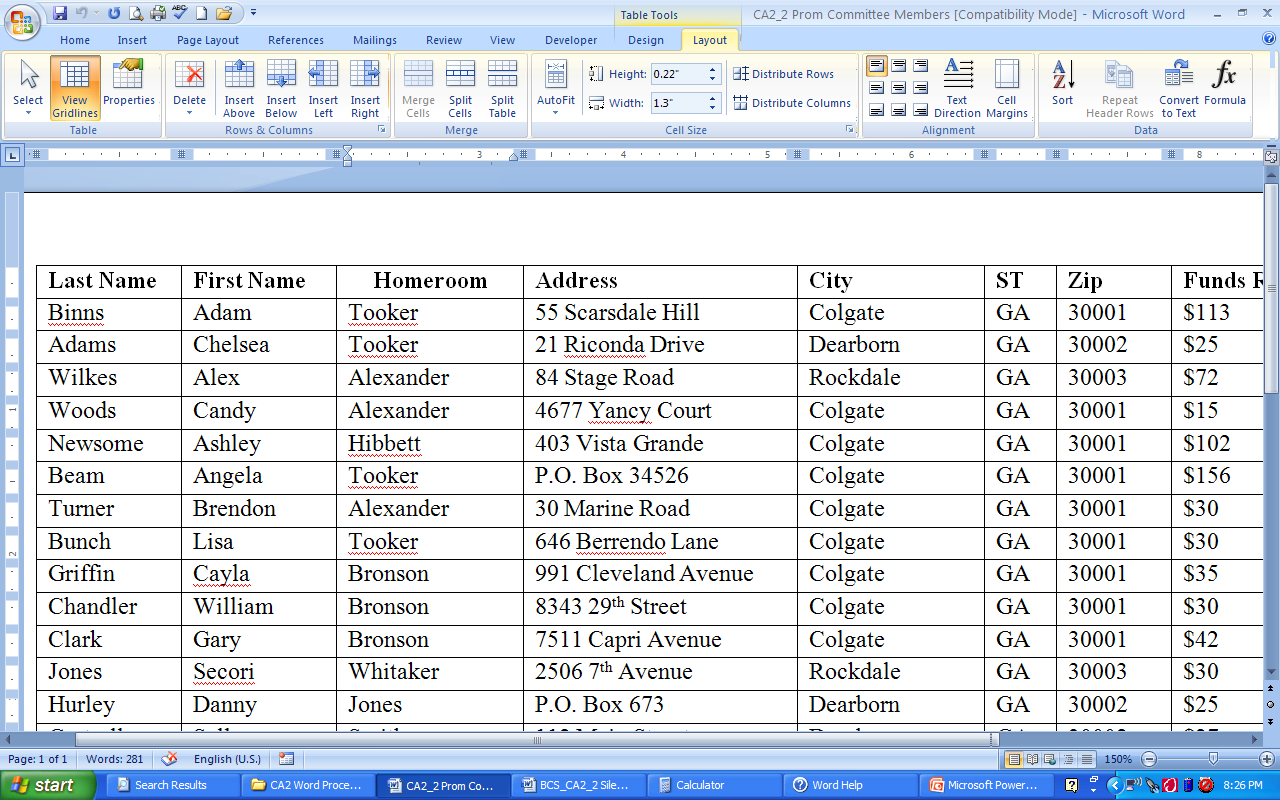 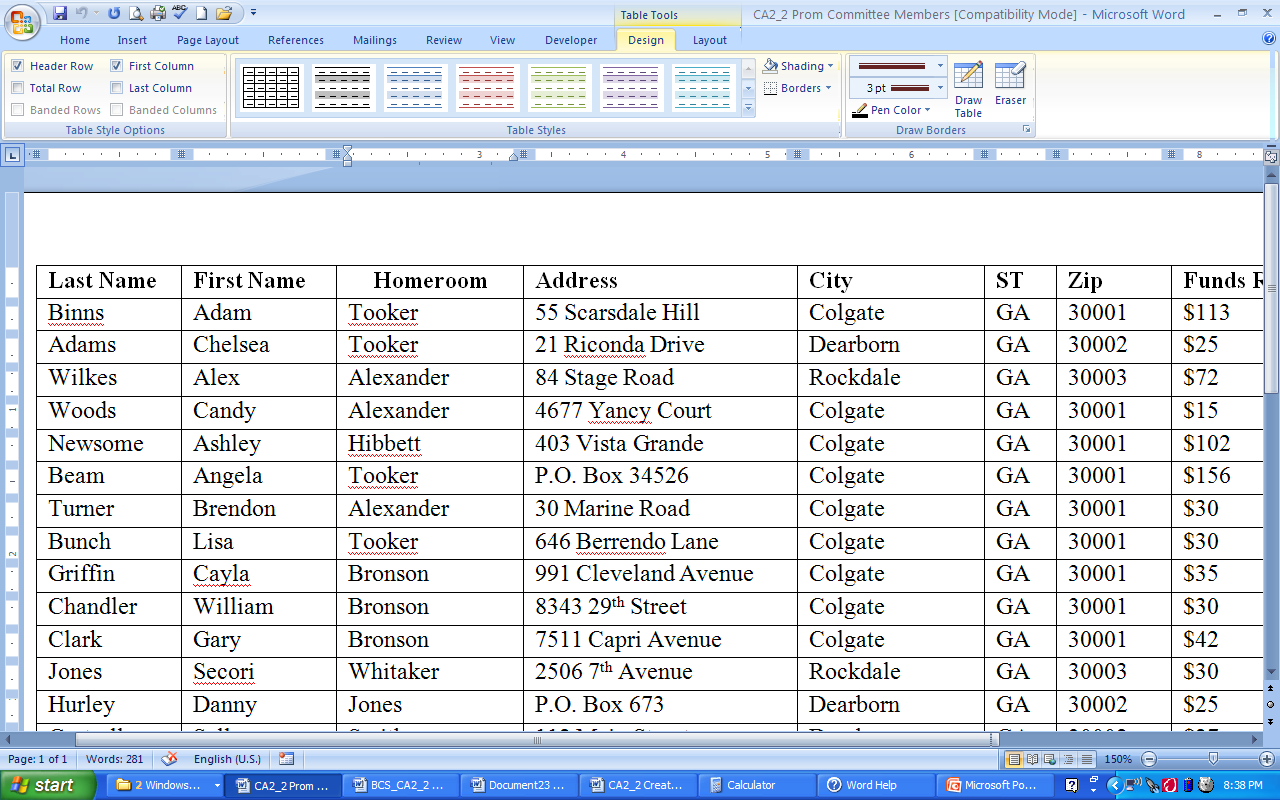 Templates
Templates are predesigned files that you can use to create a new file.
Using Templates
Click the Office Button and New
Three choices
Installed Templates
My Templates 
New from existing
Creating Templates
After designing your document:
Click the Office Button
Save as
Change Save as Type to Word Template
Save your file to your destination folder
To use again:
Click the Office button and New
New from Existing
Select your template and Create New
Macros
A bunch of commands grouped together as a single command to accomplish a task automatically
Used to automate tasks
To use - Go to Office Button
Click Word Options
Popular
Show Developer Tab in the Ribbon
Mail Merge Features
Data source – contains the records or fields used in another document
Field – Single characteristic that appears in columns
Record – complete set of data appears in rows
More Mail Merge Features
Main Document – contains the information that does not change in a mail merge
Form Letter –Contains merge fields to indicate where to print data from the data source
Merge Field – placeholder in the main document to be replaced with data in a data source
Onscreen Forms
Similar to templates
On the Office button, choose New
In the Microsoft Office Online Section, choose Forms
Some categories:
Academic
Business 
Community
Thesaurus
A built-in reference for finding synonyms for words in a document
Right-click on a word and choose synonym
Or
Use the Thesaurus tool on the Review Tab in the Proofing section
Spelling and Grammar Check
Spell Check
Grammar Check
A feature used to locate and correct spelling errors
Indicated on screen by underlined misspelled words in red, wavy underlines and misused words in blue, wavy underlines
A feature used to locate and correct grammar errors
Indicated on screen by green, wavy underline
Hyphenation
Allows Word to break lines between syllables of words
Three choices
None
Automatic
Manual
On Page Layout Tab in the Page Setup section
Find and Replace
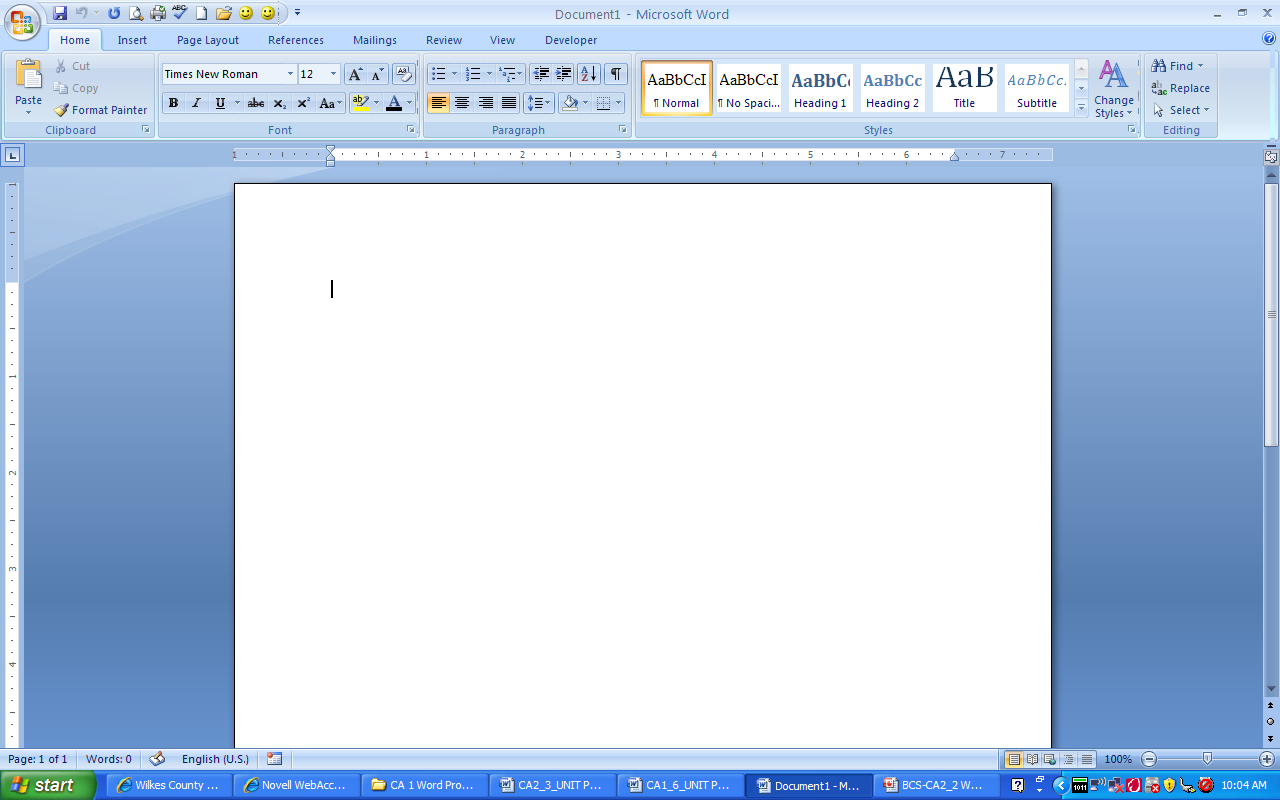 Find – command that lets you specify how to locate data in a file
Replace – command that lets you search for data and replace it with other data
On Home Tab in Editing Section
Source
Microsoft Office 2007: Introductory Course. William Robert. Pasewark , et al. - Course Technology - Boston, Mass. - 2008